It’s Not You
Strategies for Engaging Faculty Around Alignment
Stephanie Diemel   @ProfDiemel
Professor of Physics & Astronomy
eLearning Faculty-in-Residence
Shoreline Community College
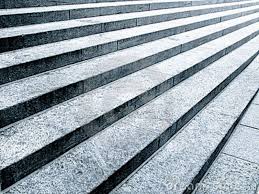 How do YOU conceptualize alignment?
Two sentences max
Share with two neighbors
My Hybrid Perspective
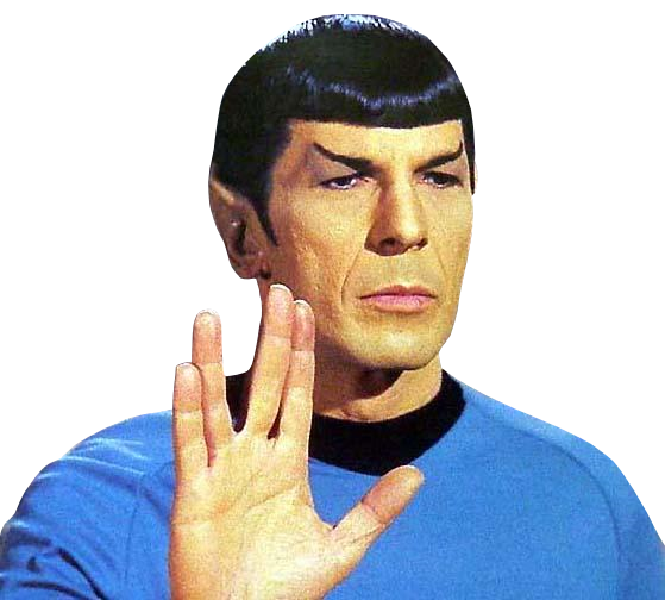 @ProfDiemel
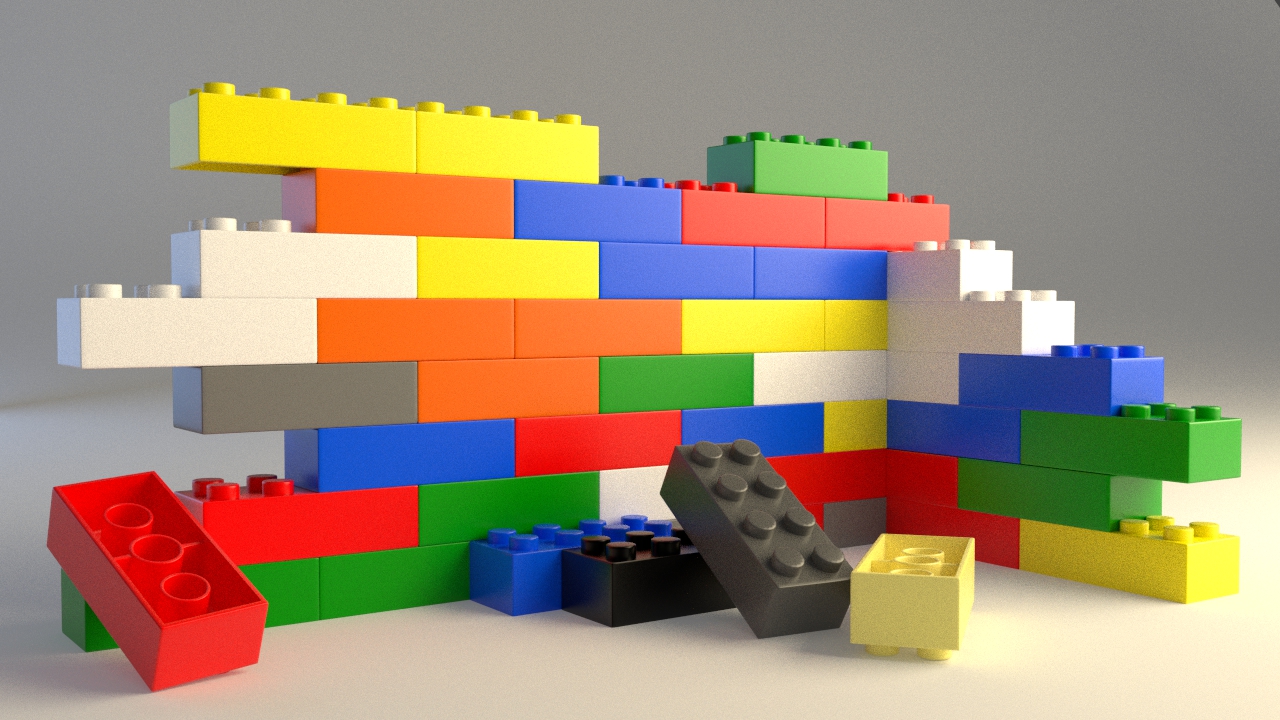 Both instructional designers and faculty practice alignment
…but I think they practice it differently
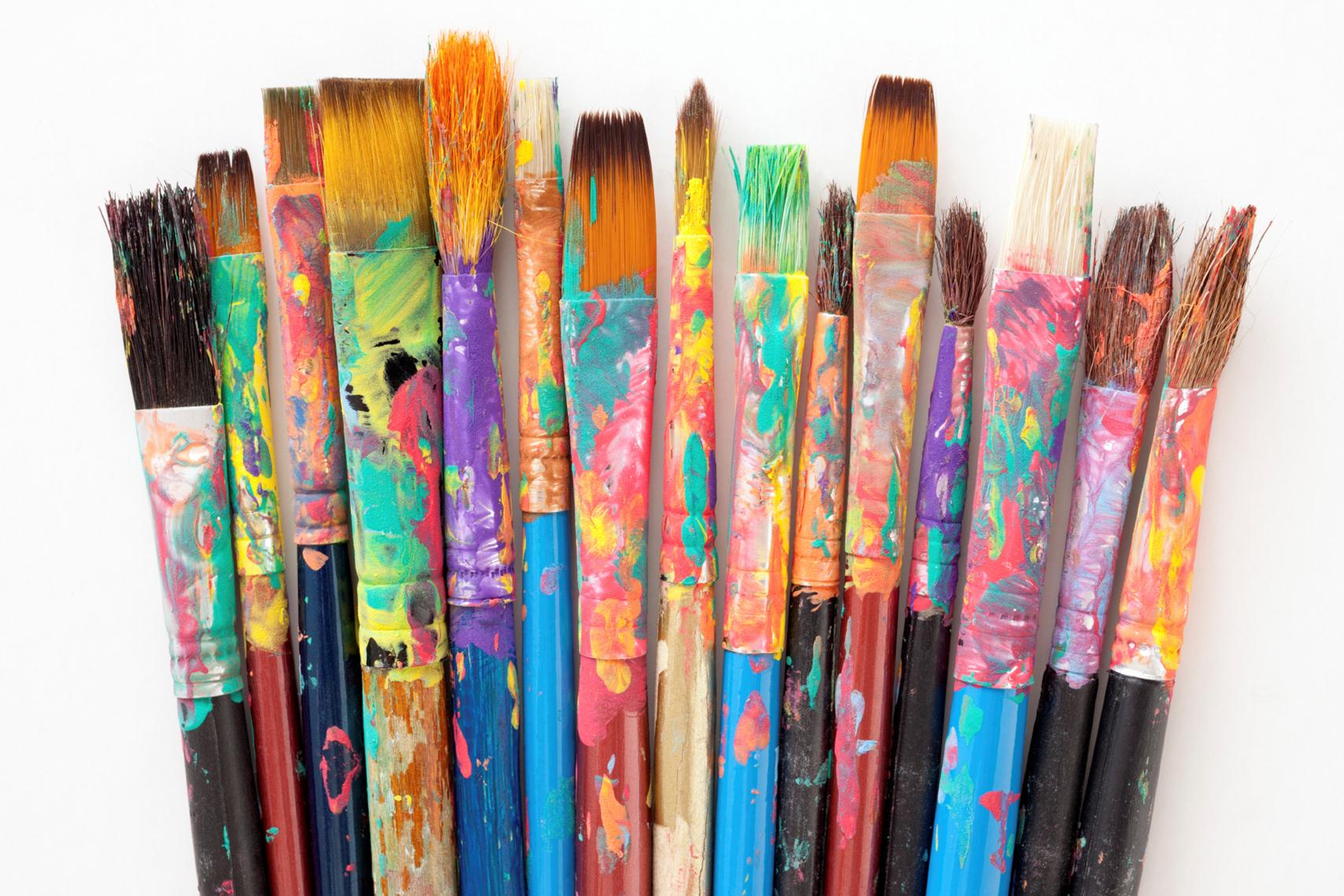 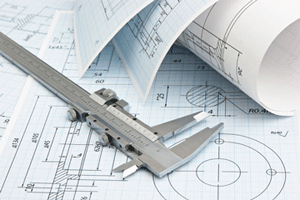 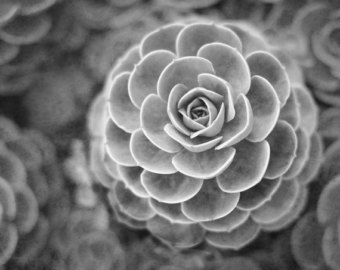 Faculty as Artist
Attached
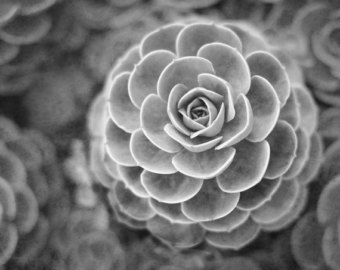 Faculty as Artist
Attached
Why do faculty tend to identify so strongly with their courses?
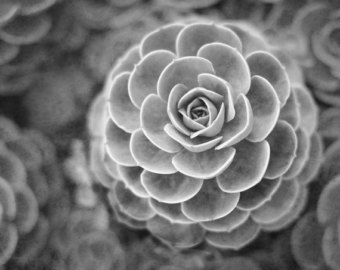 Faculty as Artist
Attached
Instinctive
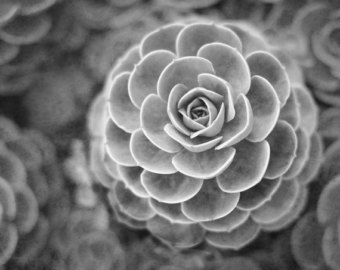 Faculty as Artist
Attached
Instinctive
Inside-out
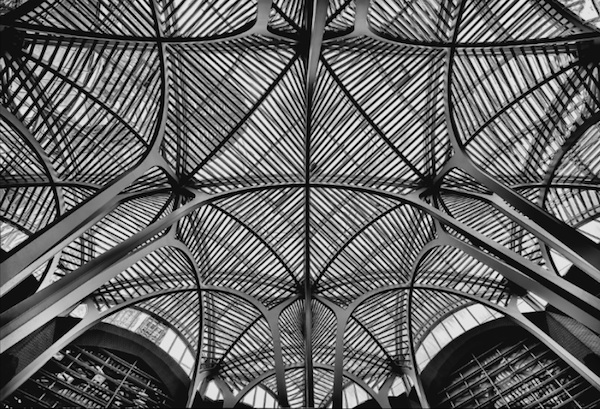 I.D. as Technician
Objective
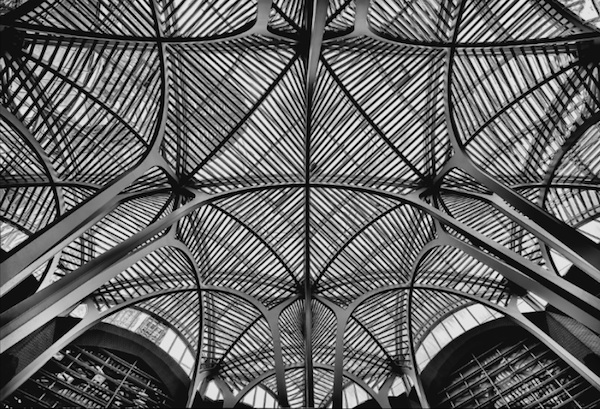 I.D. as Technician
Objective
Protocol-based
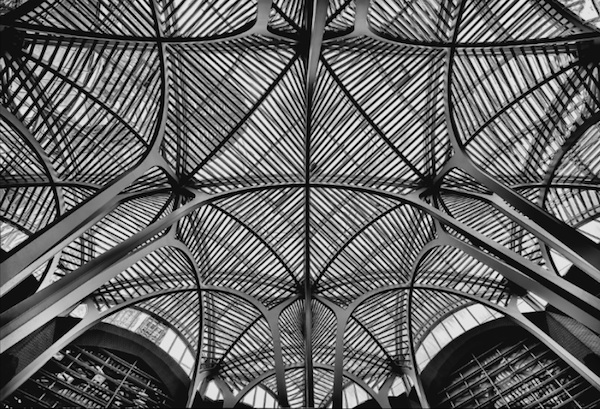 I.D. as Technician
Objective
Protocol-based
Linear Process
Both perspectives are
real
Both perspectives are
real
valuable
Both perspectives are
real
valuable
required for a truly exceptional learning experience
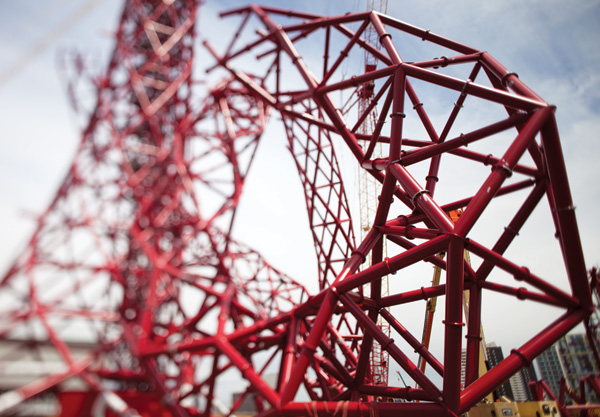 How can we leverage the strengths of both?
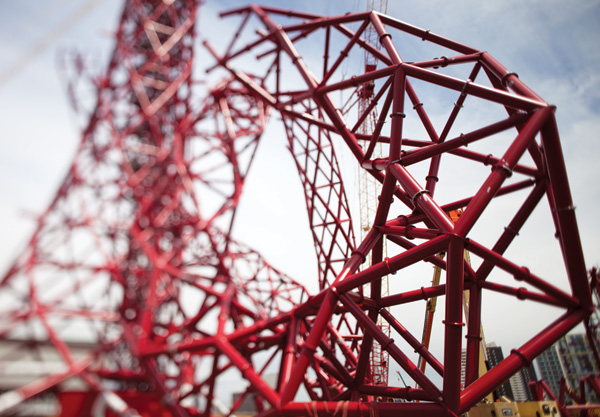 How can we leverage the strengths of both?
Promote leadership within the faculty
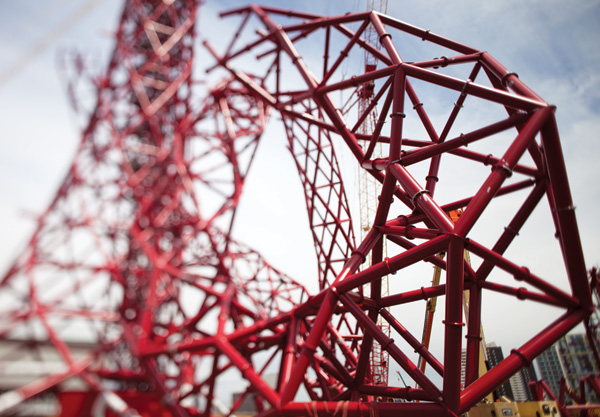 How can we leverage the strengths of both?
Celebrate faculty that practice strong alignment
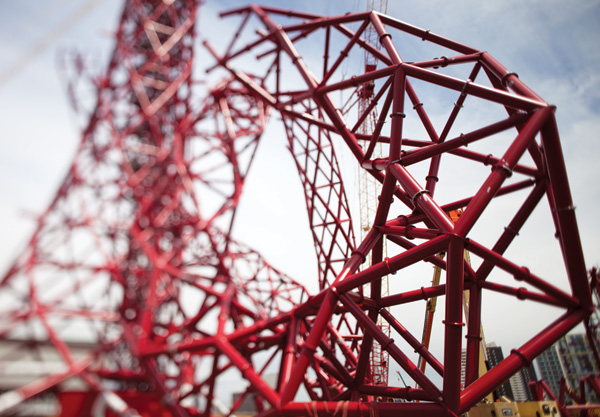 How can we leverage the strengths of both?
Promote the use of master course shells
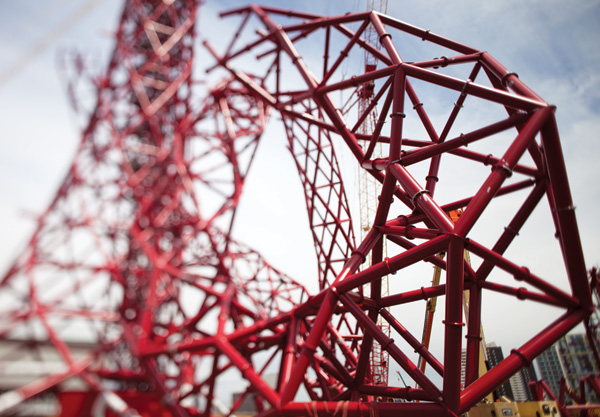 How can we leverage the strengths of both?
Integrate both into a collaborative alignment process
Build custom alignment worksheets for faculty
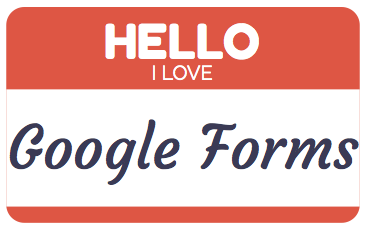 Consider the Following Case
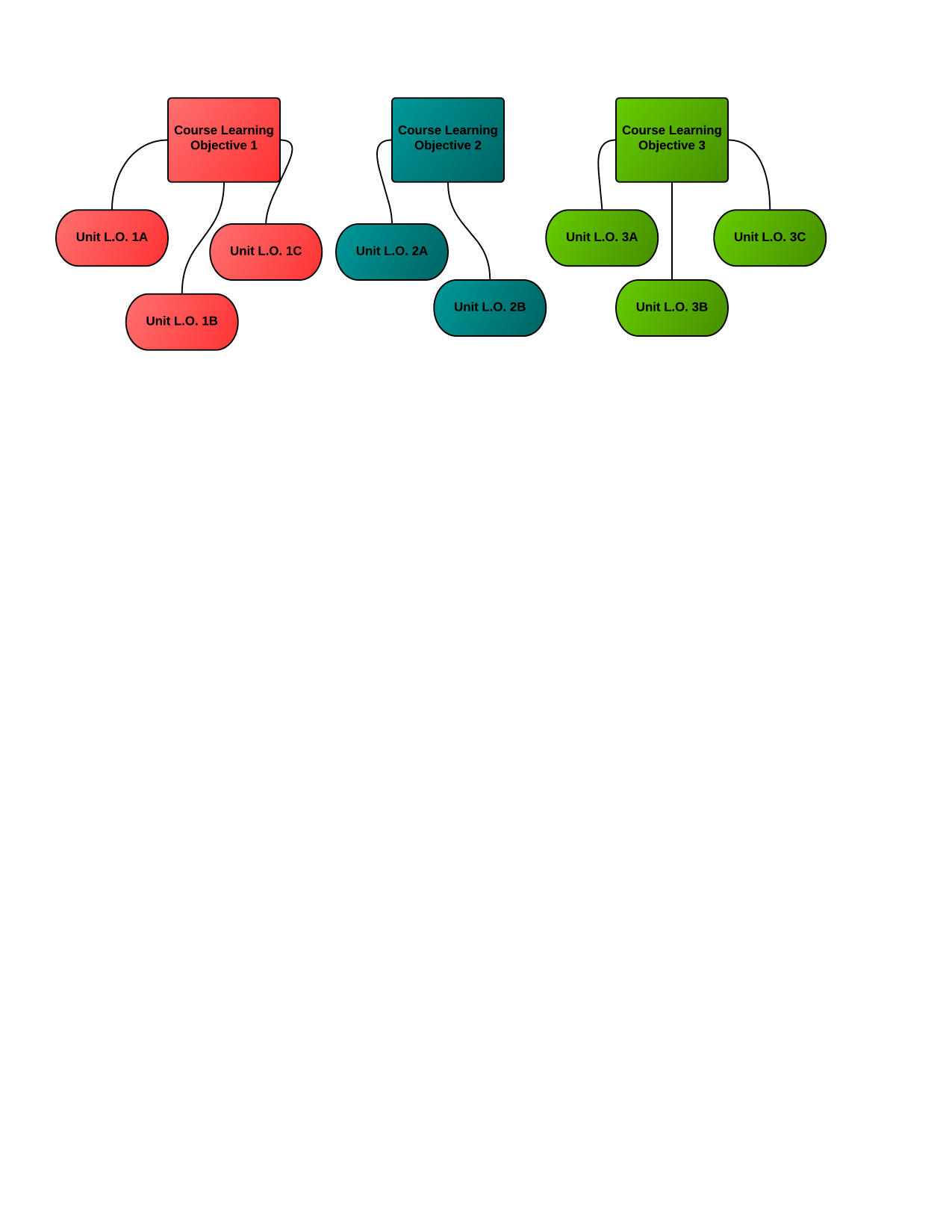 Consider the Following Case
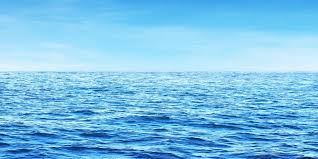 When talking with the faculty member, they mention
“richness”
“transformation”
“engagement”
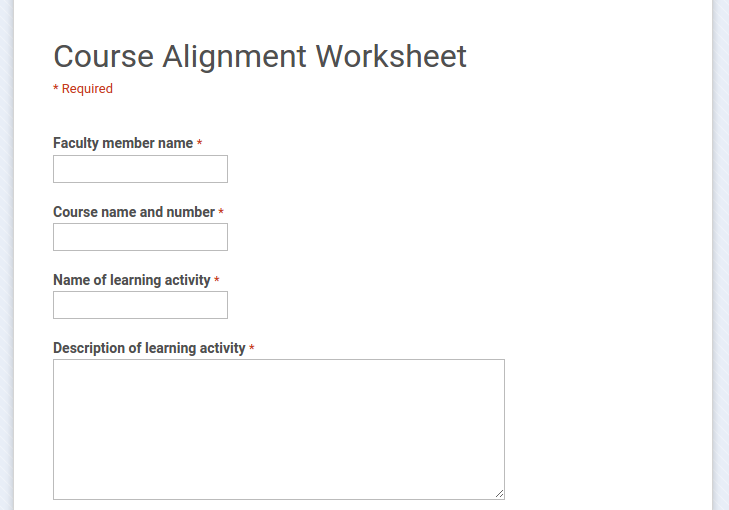 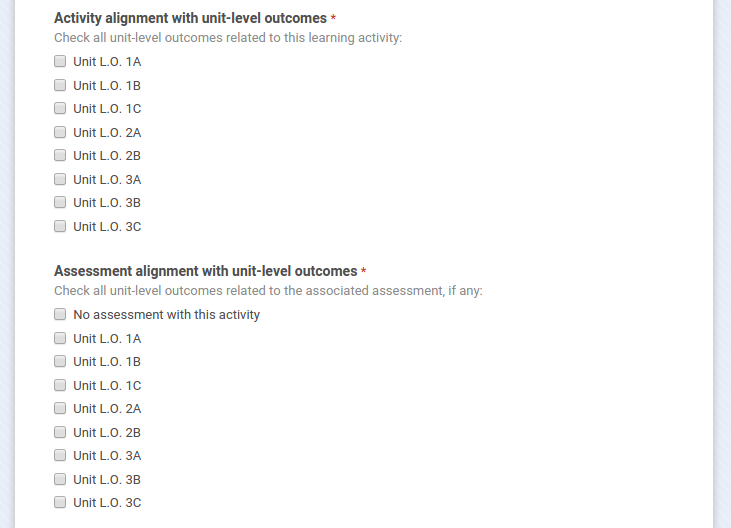 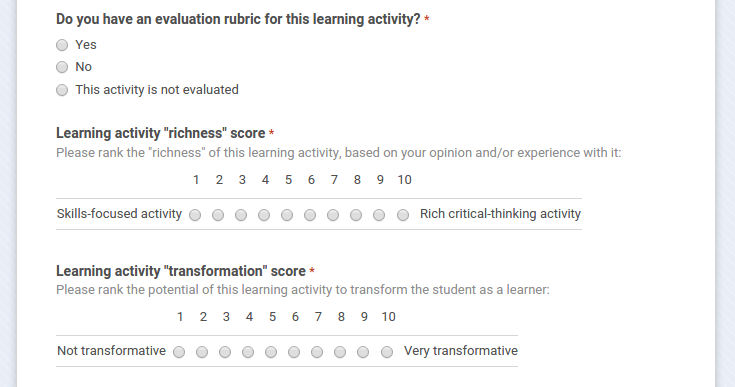 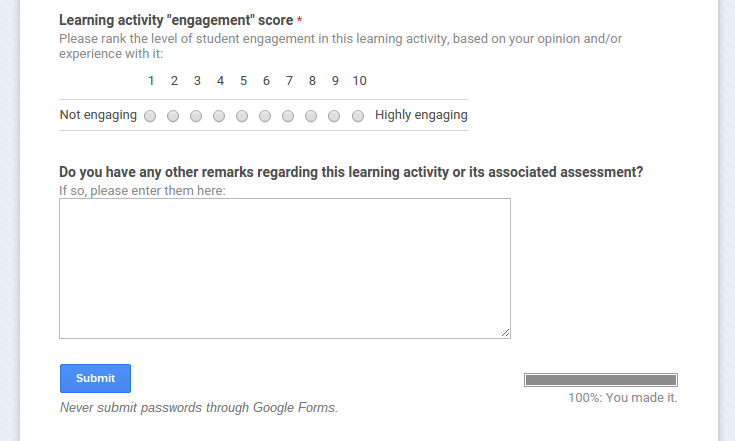 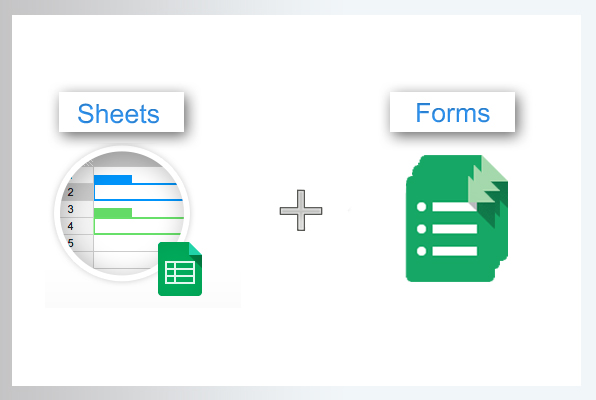 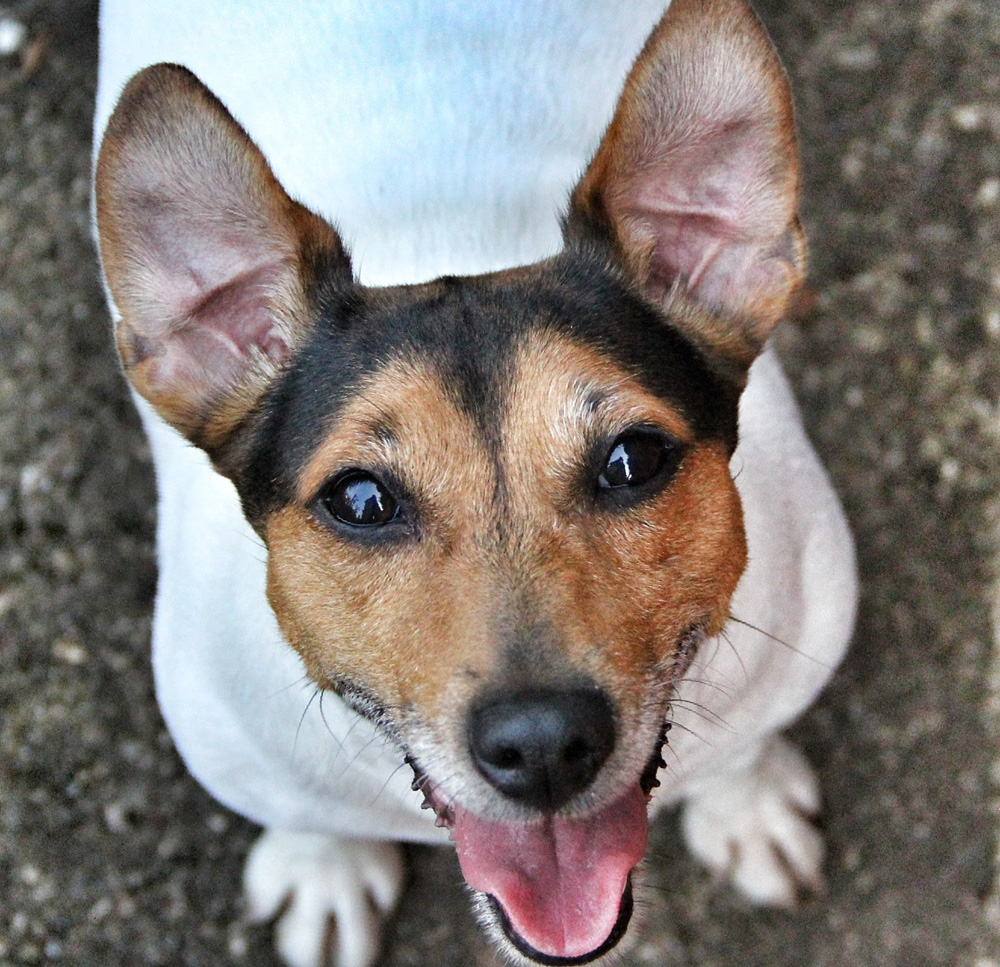 search
sort
analyze
share
Now it’s time for
Discussion
Now it’s time for
Discussion
Images sourced from the web

http://parallellineslesson.weebly.com/example.html 

http://epicrapbattlesofhistory.wikia.com/wiki/Spock

http://imgkid.com/legos.shtml

http://sayheyjanaye.com/wp-content/uploads/2015/01/mbbrushes.jpg

http://www.dreamstime.com/stock-photo-engineering-tools-technical-drawing-image22027900

https://www.etsy.com/market/white_succulent

http://www.newscientist.com/blogs/culturelab/2011/08/olympic-sculpture-is-a-marvel-of-mathematics.html

http://imgkid.com/super-happy-dog-face.shtml